Sistemas Numéricos
Prof. Rodrigo Amorim
História dos Números
2
Sistema Decimal
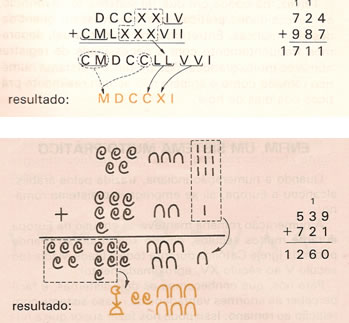 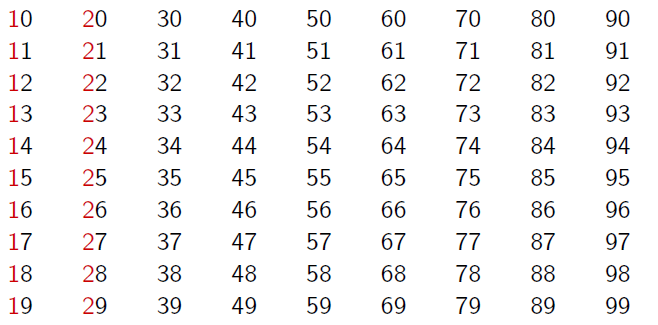 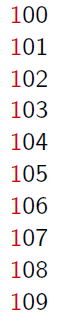 Sistema de numeração Decimal!!!!
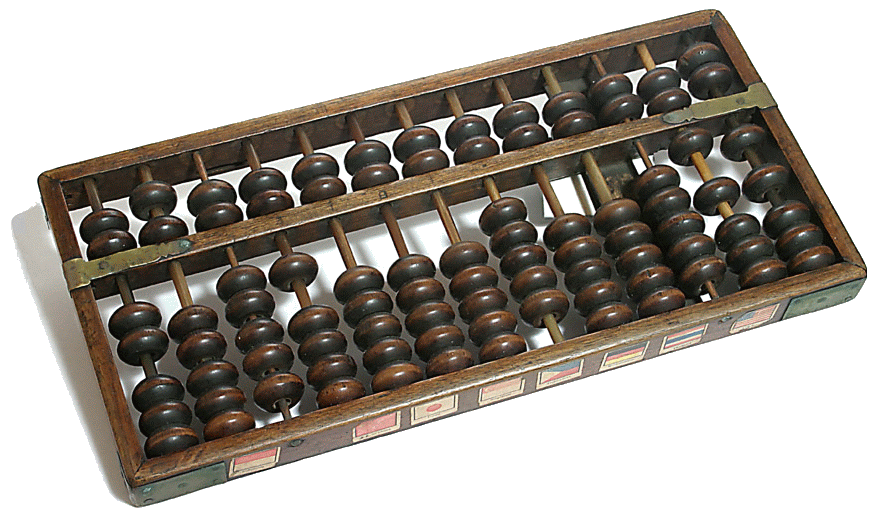 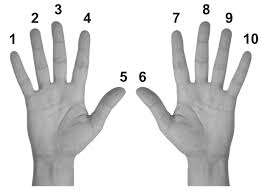 ábaco
3
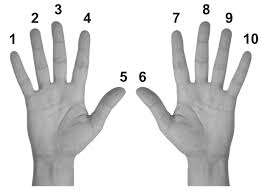 Sistema Decimal
O sistema decimal é um sistema de numeração de posição que utiliza a base dez.
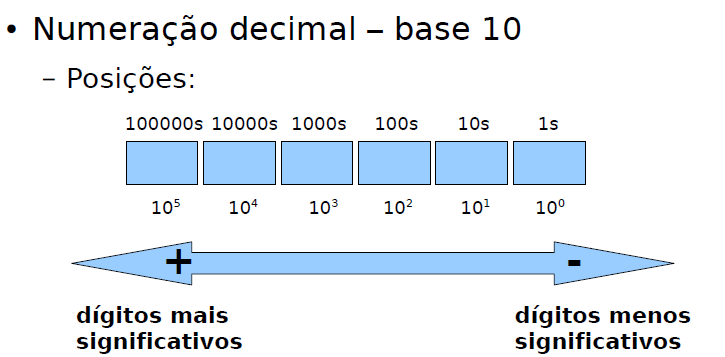 4
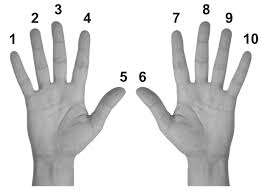 Sistema Decimal
O sistema decimal é um sistema de numeração de posição que utiliza a base dez.
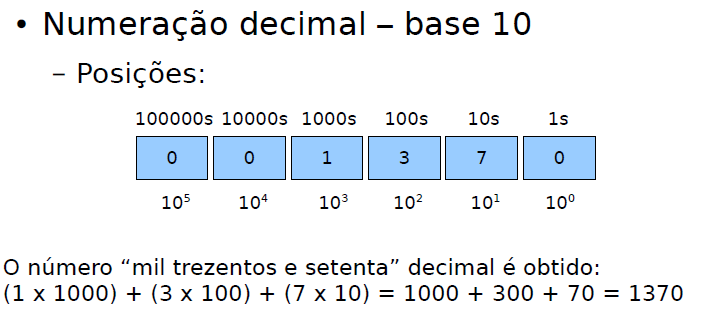 5
Vamos fazer um jogo – Pense um número e vou advinhá-lo
Introdução a IoT
6
Ok. Quando penso no 19:
Introdução a IoT
7
Sistema Binário
O sistema binário ou de base 2 é um sistema de numeração posicional em que todas as quantidades se representam com base em dois números, ou seja, zero e um (0 e 1).
binarĭus  - latim – duplo - dois
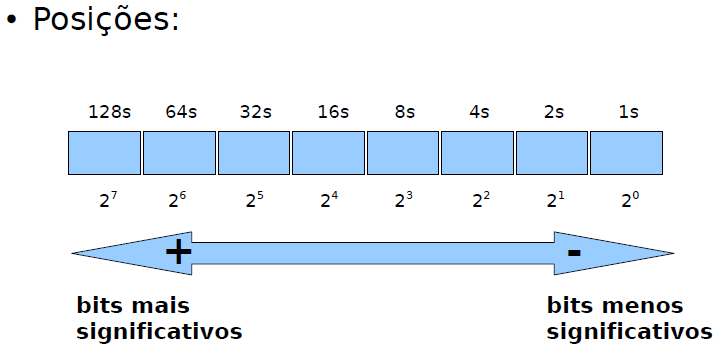 8
Sistema Binário
O sistema binário ou de base 2 é um sistema de numeração posicional em que todas as quantidades se representam com base em dois números, ou seja, zero e um (0 e 1).
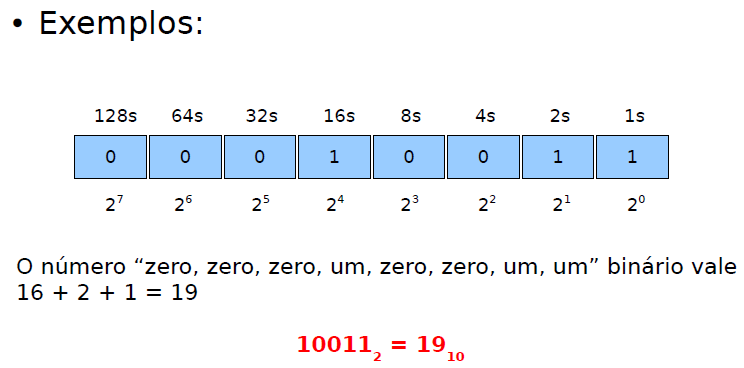 binarĭus  - latim – duplo - dois
Sistema de informática usam o binário.
9
Sistema Binário
Porque os computadores usam binário?
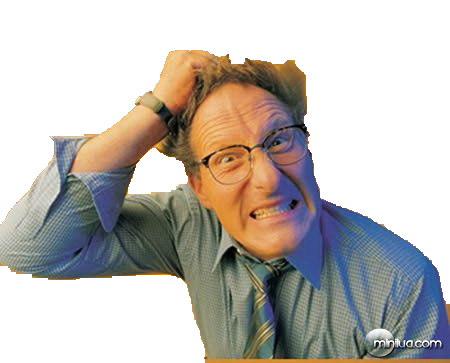 10
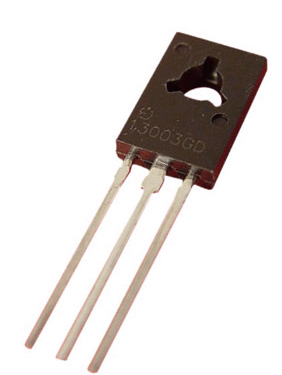 Sistema binário e transistores
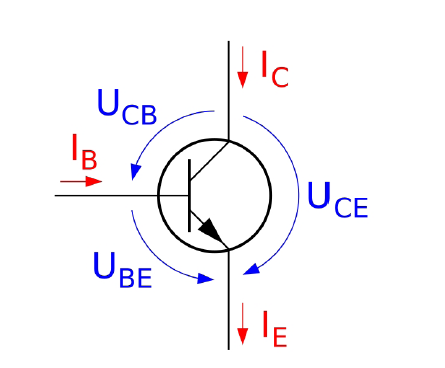 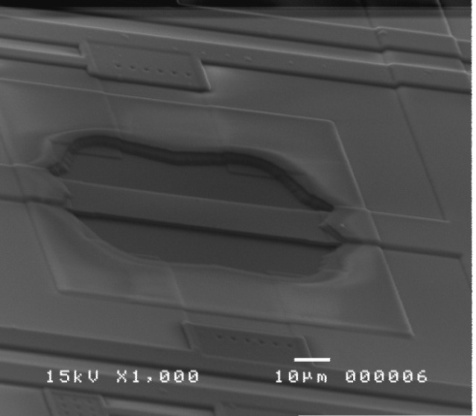 Drain
Como representar o estado de um transistor?
Gate
Conduzindo/ Não conduzindo
Source
Ligado / Desligado
On / Off
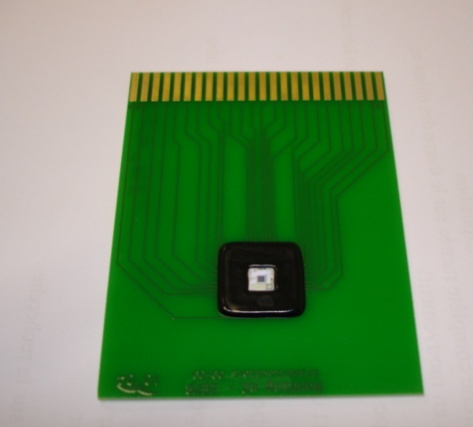 Verdadeiro/Falso
1 / 0
11
Sistema binário e transistores
George Boole
Herman Hollerith
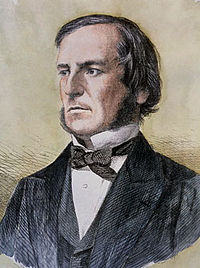 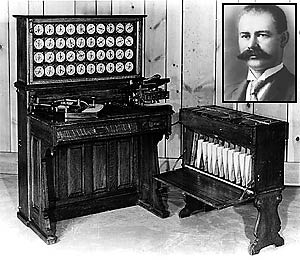 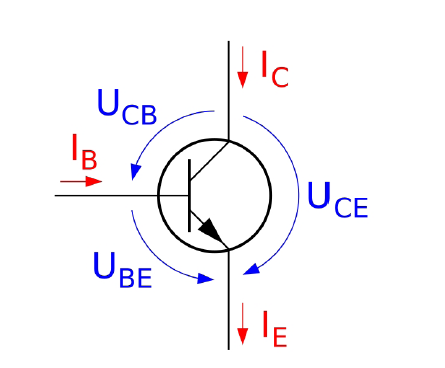 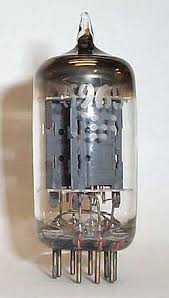 Conduzindo/ Não conduzindo
0 / 1
12
Conversão Binário → Decimal
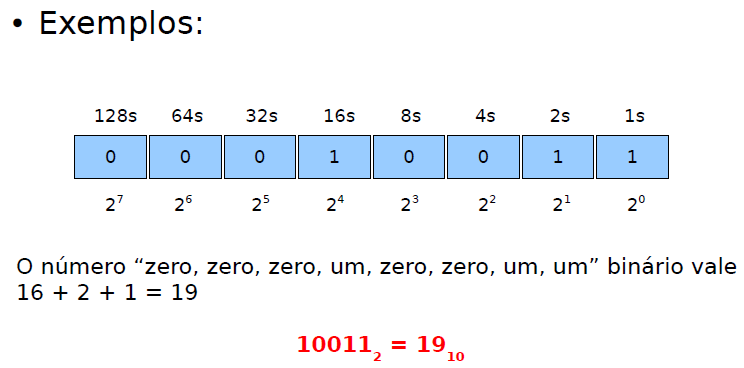 1 0 0 1 1
13
Conversão Binário → Decimal
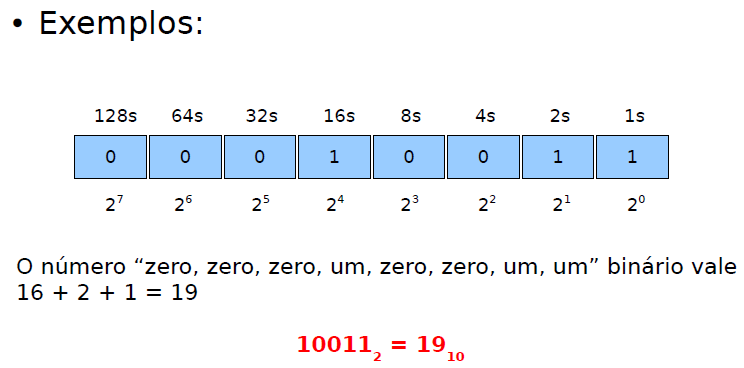 Exemplos:
00000100(2) = 4(10)
00001100(2) = 12(10)
11001000(2) = 200(10)
14
Conversão Decimal → Binário
A conversão de decimal para binário, consiste em: dividir progressivamente o valor decimal por 2, obtendo-se um resultado e um resto. De referir que o resultado em cada iteração terá sempre o valor de 0 ou 1.  Deve-se dividir o número até que o quociente da divisão seja igual a 0 (zero).
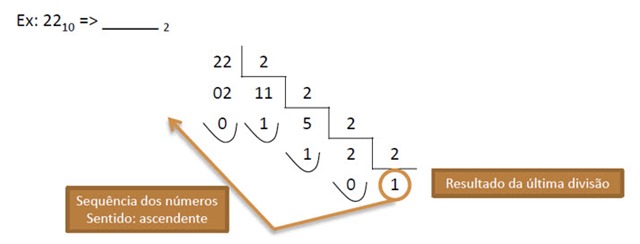 10110
15
Conversão Decimal → Binário
Exemplos:
50(10) = 00110010(2) 
32(10) = 00100000(2)
254(10) = 11111110(2)
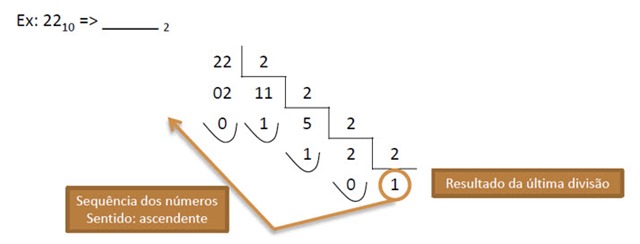 16
Outros Sistemas de Numeração
17
Outros sistemas de numeração
Embora os computadores usem o sistema binário internamente,
Raramente queremos representar o conteúdo de um único bit;
Habitualmente queremos representar o conteúdo de um byte, ou mesmo de vários…
Andar com 8 ou mais dígitos é cansativo e sujeito a erros;
Usar o sistema decimal não ajuda muito:
Conversão binária para decimal não é imediata;
A conversão tem de ser feita como um todo;
Solução: usar um sistema com uma base potência de 2:
Numeração octal (base 8);
Numeração hexadecimal (base 16);
Numeração com base 64 (base 64);
Etc.
18
Sistema Octal, Hexadecimal e Base64
Octal, hexadecimal e Base64 são sistemas de numeração posicional;
Octal representa os números em base 8, portanto empregando 8 símbolos:
0, 1, 2, 3, 4, 5, 6, 7
Hexadecimal representa os números em base 16, portanto empregando 16 símbolos:
0, 1, 2, 3, 4, 5, 6, 7, 8, 9, A, B, C, D, E, F
Base64 representa os números em base 64, portanto empregando 64 símbolos:
A-Z, a-z, 0-9, +, /
19
Tabela dos Sistemas de Numeração
Introdução a IoT
20
Tabela dos Sistemas de Numeração
21
Conversão Octal → Binário
A conversão de uma base em outra é bastante simples, neste caso basta converter individualmente cada dígito em binários.
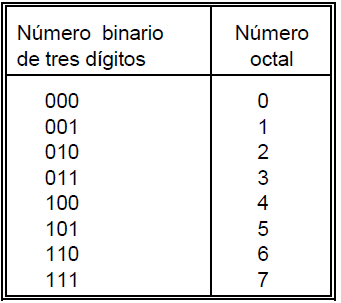 Como 8 é a terceira potência de 2, pode-se converter de Octal em binário transformando cada dígito em seu equivalente com 3 dígitos binários.
22
Conversão Octal → Binário
A conversão de uma base em outra é bastante simples, neste caso basta converter individualmente cada dígito em binários.
Exemplo:
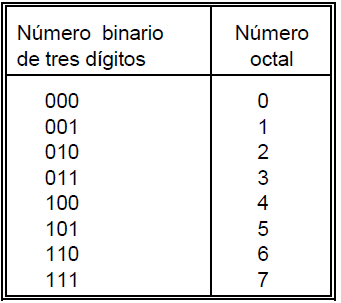 001110
168
1110
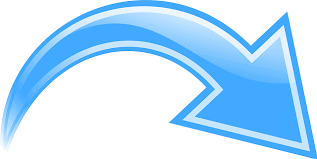 23
Conversão Octal → Binário
A conversão de uma base em outra é bastante simples, neste caso basta converter individualmente cada dígito em binários.
Exemplo:
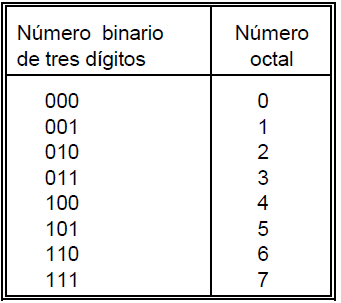 001110
168
1110
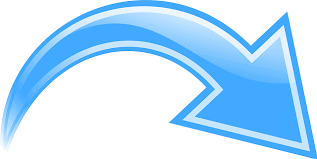 1728
001111010
1111010
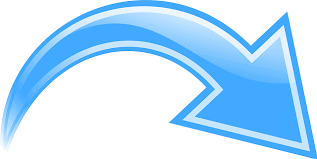 24
Conversão Hexadecimal → Binário
A conversão de uma base em outra é bastante simples, neste caso basta converter individualmente cada dígito em binários.
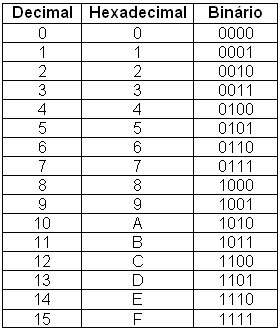 Como 16 é a quarta potência de 2, pode-se converter de HEXA em binário transformando cada dígito em seu equivalente com 4 dígitos binários.
25
Conversão Hexadecimal → Binário
A conversão de uma base em outra é bastante simples, neste caso basta converter individualmente cada dígito em binários.
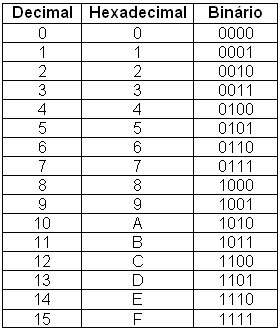 Exemplo:
00010110
1616
10110
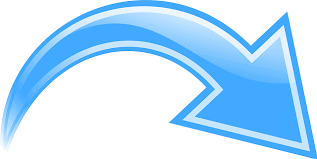 26
Conversão Hexadecimal → Binário
A conversão de uma base em outra é bastante simples, neste caso basta converter individualmente cada dígito em binários.
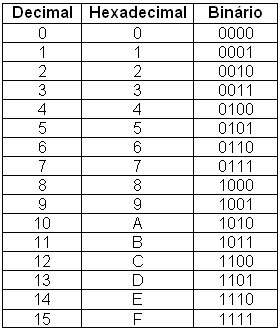 Exemplo:
00010110
1616
10110
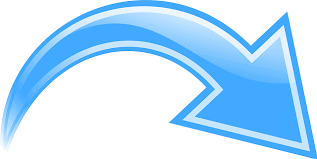 2A116
001010100001
1010100001
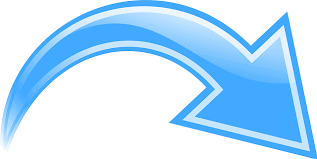 27
Por exemplo: Endereço IPv6
Endereços IP são códigos que identificam equipamentos na Internet. Na próxima geração (versão 6) estes endereço serão formados por números de 128 bits como esse:

0011 1111 1000 0000 0101 1010 1101 1001
0100 0001 0111 0110 1110 0010 1111 1110
1100 0101 0001 0010 1011 0100 1011 0010
1101 0110 1010 1001 0101 0011 0000 1000

Em hexadecimal fica na forma:
3F80:5AD9:4176:E2FE:C512:B4B2:D6A9:5308
28
Exemplo: Chave criptográfica de 1024 bits
-----BEGIN RSA PRIVATE KEY-----
MIICXAIBAAKBgQCd3HD0ULQEPHplCmlCMT19XY8pDIkyd9gbuYj9w+T//hz3FopK
h1YaR4xdw/hvS0hML733VaxEAVHgC2ek30vSTNGnP/G1MsxArUJvpybOf3ZxLZc0
qv2LR2uPL3Zlb/68pfPSzwftn14Q9xIcR9mIbjuO/nsw7wVPQ6PHrbgHeQIDAQAB
AoGADT7g728SG8TjVDUSbe5pxWojSAN4Q5bQuErSFtDoFx7AWW83vVcrv1q/iWKX
Jud/Mn1TCDzVDoO51f2+/ZOK7gGtCqRUqdmSXXoXdWnAVcO+2RbJohCkcwjMyG1Y
mG1zKCDs/MPtCSvLQ91+xdslqX1iqtbjgE8ZUf2wK3DN4jECQQDLlQVy4fkWfzvs
Qw16VcBOrzw3Hm8hFl3x2RQbq0gWbsDfJaCm3r7zoSxcKXUU2tbLG6KghyBFGn6f
2vcHsxbFAkEAxoG/81xyf3NgcaBMAXCqMGCQLcpvHy1xJtcvDHvAMX+1kcZvkMbb
HU8ifIakCYmsm2+c93jrt/J+AZVGGvKZJQJAX4ob+IIcB3bGhGYjWRoNGeAa/jMG
LBz3EZyyVxnWxtBLK23ZKva13lfxHX9HNvZMfx0FARjpCAUbD6IO9EoTkQJAfs5Z
2VNADSyd+lfk1bKr9TVqROYhMDBuLNqfQoE3GCe1zEaP9FMjm8h2hkfYOAOLkMuu
4OOM6LfuSIKcAxDgRQJBAIWArrUCjlQwjHVUbQrYJEKwl52paHdX501v4RAn8Y2a
C+XgWEZ+0pCup9iS+BfrOf5jx3hcxCnoQBM5dqmJ1dM=
-----END RSA PRIVATE KEY-----
29
Conversão de Sistemas de Numeração
Divisão por 16
Divisão por 8
Octal
Decimal
Hexadecimal
Polinômios base 16
Polinômios base 8
Polinômios base 2
Divisão por 2
Tabela
Tabela
Binário
30
Exercícios
31
Exercícios: Conversão Binário → Decimal
1- Faça a conversão numérica de binário para decimal
000011002
000001002
000001112
000000102
110011112
001000102
010001002
100000012
100000002
32
Exercícios: Conversão Binário → Decimal
1- Faça a conversão numérica de binário para decimal
000011002 = 12
000001002 = 4
000001112 = 7
000000102 = 2
110011112 = 207
001000102 = 34
010001002 = 68
100000012 = 129
100000002 = 128
33
Exercícios: Conversão Binário → Decimal
2- Com base nos números binários abaixo, converta e mostre quais são pares e quais são impares
111000011002
110000010012
000001111112
000000100012
110011110002
34
Exercícios: Conversão Binário → Decimal
2- Com base nos números binários abaixo, converta e mostre quais são pares e quais são impares
111000011002    = 180410 → par
110000010012    = 154510 → ímpar
000001111112    = 6310 → ímpar
000000100012    = 1710 → ímpar
110011110002    = 165610 → par
35
Exercícios: Conversão Decimal→ Binário
3 - Faça a conversão numérica de decimal p/ binário
10010
20010
10110
20210
43210
6510
410
810
2710
36
Exercícios: Conversão Decimal→ Binário
3 - Faça a conversão numérica de decimal p/ binário
10010   = 11001002
20010   = 110010002
10110   = 11001012
20210   = 110010102
43210   = 1101100002
6510   = 10000012
410   = 1002
810   = 10002
2710   = 110112
37
Exercícios: Conversão Decimal→ Binário
3 - Faça a conversão numérica de decimal p/ binário
10010   = 11001002
20010   = 110010002
10110   = 11001012
20210   = 110010102
43210   = 1101100002
6510   = 10000012
410   = 1002
810   = 10002
2710   = 110112
10010   = 0011001002
20010   = 0110010002
10110   = 0011001012
20210   = 0110010102
43210   = 1101100002
6510     = 0010000012
410       = 0000001002
810       = 0000010002
2710     = 0000110112
38
Exercícios: Conversão Binário → Octal
4- Faça a conversão numérica de binário para octal
000011002
000001002
000001112
000000102
110011112
001000102
010001002
100000012
100000002
39
Exercícios: Conversão Binário → Octal
4- Faça a conversão numérica de binário para octal
000011002 = 148
000001002 = 48
000001112 = 78
000000102 = 28
110011112 = 3178
001000102 = 428
010001002 = 1048
100000012 = 2018
100000002 = 2008
40
Exercícios: Conversão Binário → Hexadecimal
5- Faça a conversão numérica de binário para hexadecimal
000011002
000001002
000001112
000000102
110011112
001000102
010001002
100000012
100000002
41
Exercícios: Conversão Binário → Hexadecimal
5- Faça a conversão numérica de binário para hexadecimal
000011002 = C16
000001002 = 416
000001112 = 716
000000102 = 216
110011112 = CF16
001000102 = 2216
010001002 = 4416
100000012 = 8116
100000002 = 8016
42
Exercícios: Conversão Hexadecimal → Binário
6- Faça a conversão numérica de hexadecimal para binário
20016       =
1516         =
F16           =
B216        =
7016        =
1A016     =
ABC16     =
3FF16      =
43
Exercícios: Conversão Hexadecimal → Binário
6- Faça a conversão numérica de hexadecimal para binário
20016       = 0010000000002
1516         = 000101012
F16           = 11112
B216        = 101100102
7016        = 011100002
1A016     = 0001101000002
ABC16     = 1010101111002
3FF16      = 0011111111112
44
Exercícios: Conversão Hexadecimal → Decimal
7- Faça a conversão numérica de hexadecimal para decimal
20016       =
1516         =
F16           =
B216        =
7016        =
1A016     =
ABC16     =
3FF16      =
45